創世紀1-11章研經
主恩基督教會第四季度主日學第九講
日期：12/05/2021
敬拜先於討論
Heb. 2:5-11 我们所说将来的世界，神原没有交给天使管辖。 6 但有人在经上某处证明说：人算甚么，你竟顾念他？世人算甚么，你竟眷顾他？ 7 你叫他比天使微小一点（或作：你叫他暂时比天使小），赐他荣耀尊贵为冠冕，并将你手所造的都派他管理， 8 叫万物都服在他的脚下。既叫万物都服他，就没有剩下一样不服他的。只是如今我们还不见万物都服他。
 9 惟独见那成为比天使小一点的耶稣（或作：惟独见耶稣暂时比天使小）；因为受死的苦，就得了尊贵荣耀为冠冕，叫他因着神的恩，为人人尝了死味。 10 原来那为万物所属为万物所本的，要领许多的儿子进荣耀里去，使救他们的元帅，因受苦难得以完全，本是合宜的。 11 因那使人成圣的和那些得以成圣的，都是出于一。
第九課 提出問題
啟示錄20章的千禧年有幾種理解？
啟蒙運動以來的歷史觀與千禧年有什麼關係？
文化使命的基礎是什麼？
末世的實現與文化使命的關係如何？
基督的工作與整個工作之約的關係？
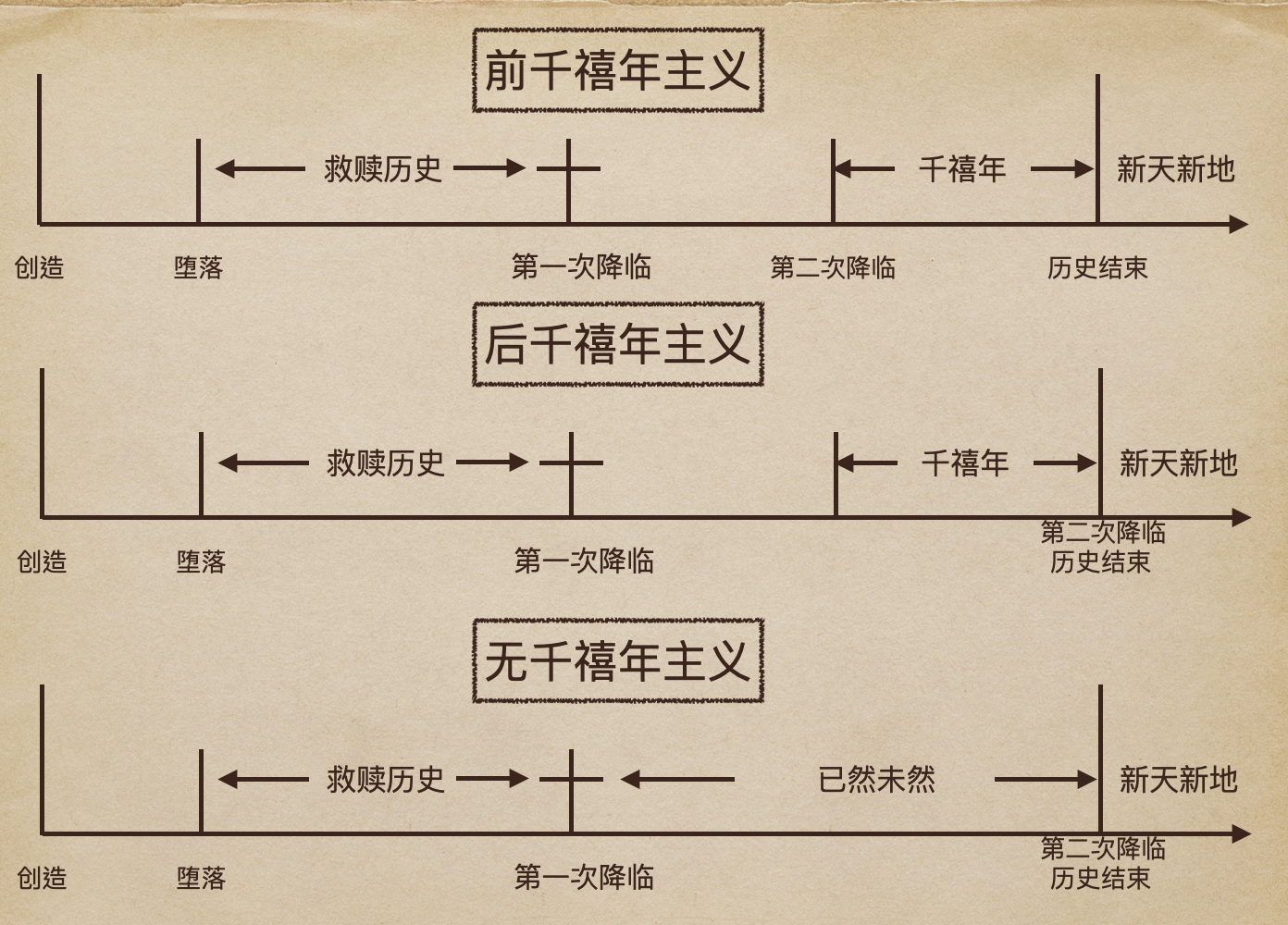 千禧年：從古典到現代的觀念
釋經：創 1:26-28；2:18-25
創. 1:26   上帝說：「我們要照著我們的形像、按著我們的樣式造人，使他們管理海裏的魚、空中的鳥、地上的牲畜，和全地，並地上所爬的一切昆蟲。」 27 上帝就照著自己的形像造人，乃是照著他的形像造男造女。 28 上帝就賜福給他們，又對他們說：「要生養眾多，遍滿地面，治理這地，也要管理海裏的魚、空中的鳥，和地上各樣行動的活物。」
創. 2:18-20   耶和華上帝說：「那人獨居不好，我要為他造一個配偶幫助他。」 19 耶和華上帝用土所造成的野地各樣走獸和空中各樣飛鳥都帶到那人面前，看他叫甚麼。那人怎樣叫各樣的活物，那就是牠的名字。 20 那人便給一切牲畜和空中飛鳥、野地走獸都起了名；只是那人沒有遇見配偶幫助他。
創. 2:21-25 耶和華上帝使他沉睡，他就睡了；於是取下他的一條肋骨，又把肉合起來。 22 耶和華上帝就用那人身上所取的肋骨造成一個女人，領她到那人跟前。 23 那人說：這是我骨中的骨，肉中的肉，可以稱她為「女人」，因為她是從「男人」 身上取出來的。 24   因此，人要離開父母，與妻子連合，二人成為一體。 25 當時夫妻二人赤身露體，並不羞恥。
文化使命的兩個要素：（1）聖潔的婚姻；（2）透過啟示獲得的科學知識
墮落前的科學
当上帝把动物带到亚当面前时，他第一眼见到它们，立即感受到这些动物的本质，并以和本质相对应的方式来为他们命名…这种直接的对受造界的理解是在一种对其起源、目的和互相之间的联系中完成的。
对亚当而言，事物的概念与事物的本质共存，而（译加：命名的宣告使用的）词语则存在于与这概念的有机联系之中。
我们在目前状态下只能依靠观察和分析来获得知识，但这并不是乐园里的情形。现在我们失去这种能力，我们如果要理解一棵植物或一只动物，必须经久地观察，并逐渐小心地得出结论。
			—亚伯拉罕.凯波尔，Wisdom and Wonder, Ch2.
墮落前的婚姻
一男一女、一夫一妻、一生一世
赤身露體，不覺得羞恥
盟約關係：連同為動物命名，一同為進入試探作好預備
蛇的出現，既是對治理權柄、也是聖潔婚姻的挑戰
預表與基督聯合
文化使命與分別善惡樹的關係（個人觀點）
如果亞當通過分別善惡樹試驗，末世如何成就？
立即成就：新天新地裡也有文化使命
尚未成就：還有一個條件，即水平方向的條件
已然未然：“稱義”作為文化使命的基礎，千禧年的展開
聖經觀念：敬虔作為文化的前提 vs. 現代觀念：宗教作為文化的一部分
“While the ethical glory of the imago Dei would at once be confirmed forever, the perfecting of the glory of dominion and the transfiguring realization of the physical glory would not be realized immediately… The actual consummation would await man’s passage through a semi-eschatological stage of history devoted to the fulfilling of the assigned historical task of building the kingdom-city by filling and subduing the earth ”
-- Kline, Kingdom prologue, 96.
文化使命在墮落後的持續
創. 9:1   上帝賜福給挪亞和他的兒子，對他們說：「你們要生養眾多，遍滿了地。
創. 28:3以撒叫了雅各來，給他祝福。。。“願全能的上帝賜福給你，使你生養眾多，成為多族，”
創. 35:11 上帝又對他(雅各改名以色列後)說：「我是全能的上帝；你要生養眾多，將來有一族和多國的民從你而生，又有君王從你而出
出. 1:7 以色列人生養眾多，並且繁茂，極其強盛，滿了那地。
利. 26:9 我要眷顧你們，使你們生養眾多，也要與你們堅定所立的約。
耶. 3:16 耶和華說：「你們在國中生養眾多；當那些日子，人必不再提說耶和華的約櫃，不追想，不記念，不覺缺少，也不再製造。
耶. 29:4-6 萬軍之耶和華－以色列的上帝對一切被擄去的（就是我使他們從耶路撒冷被擄到巴比倫的人）如此說： 5 你們要蓋造房屋，住在其中；栽種田園，吃其中所產的娶妻生兒女，為你們的兒子娶妻，使你們的女兒嫁人，生兒養女。在那裏生養眾多，不致減少。
結. 36:8-11 「以色列山哪，你必發枝條，為我的民以色列結果子，因為他們快要來到。 9 看哪，我是幫助你的，也必向你轉意，使你得以耕種。 10 我必使以色列全家的人數在你上面增多，城邑有人居住，荒場再被建造。 我必使人和牲畜在你上面加增；他們必生養眾多。我要使你照舊有人居住，並要賜福與你比先前更多，你就知道我是耶和華。
威敏信條 19章
19.1 上帝賜一個律法給亞當，這是『行為之約』，上帝藉這約使亞當和他的後裔 有義務個別，完全，切實，並永遠順服祂 ; 人若遵守這約，上帝就應許他得 生命 ; 人若違反這約，上帝就警告他要死亡。上帝也賜給亞當力量，使他有 權力，有能力遵守這律法 (a)。 
19.2-3 這律法在亞當墮落之後，仍為完全之義的準則，既是這樣，上帝就在西乃山 以十誡頒佈這律法，且刻於兩塊石版上 (b);前四誡是我們對上帝當盡的本 份，其餘六誡是人的本份 (c)。 
19.3  這律法通常稱為道德律。。。
Murray: “The probation prohibition was given in the context of a series of mandates (注：即作者稱為 creation ordinance的文化使命) … the purpose to be achieved by the probation commandment was NOT to fit man for translation to another realm in which these mandates and institutions would have had no relevance.”  (Principle of Conduct, 40)
文化使命與大使命關係的討論
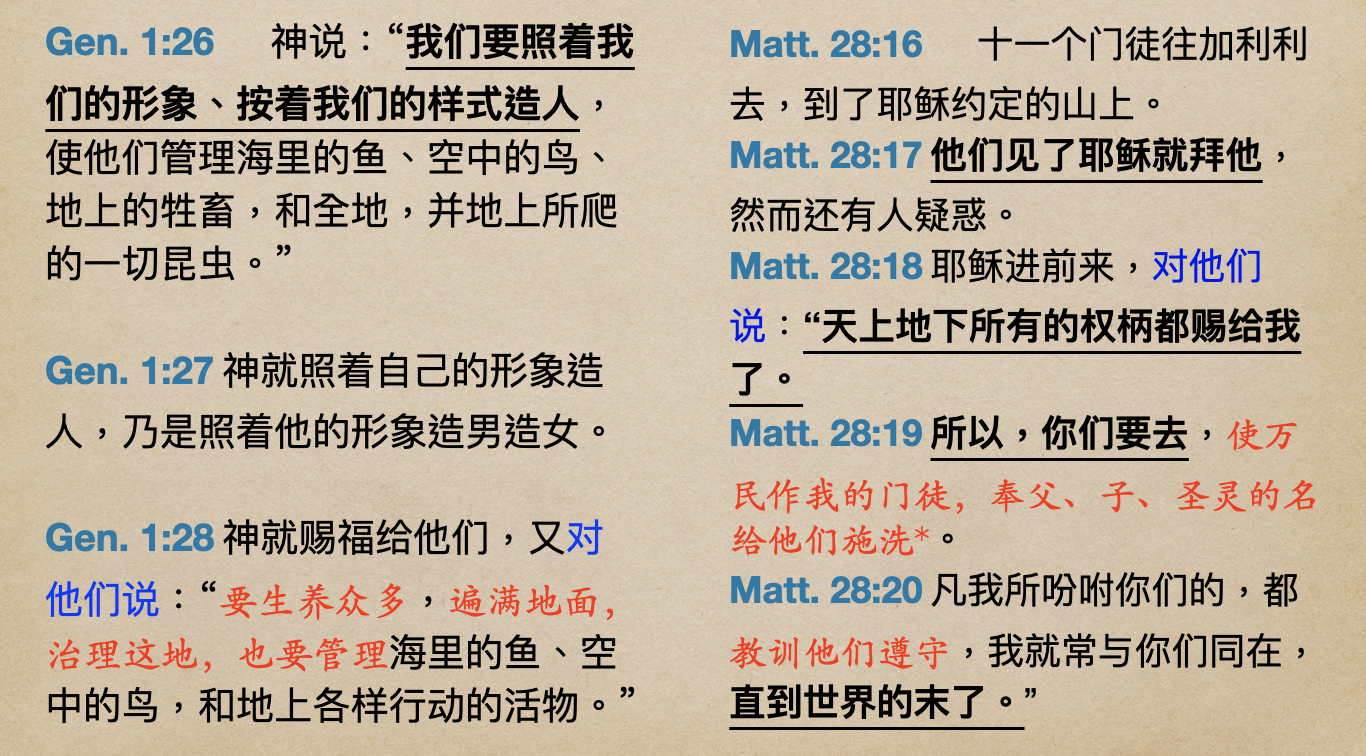 解經上，結構的平行
福音使命取代文化使命
福音使命包含文化使命
兩國論：基督徒的兩個範疇
轉化論：福音轉化文化
平衡的理解？
主要參考書目
M Kline, Kingdom Prologue, WS. 2006.
A Kuyper, Wisdom and Wander.
W. Edgar, Created and Creating, 2017.
John Murray, Principle of Conduct.
洛维特，世界历史与救赎历史，商务印书馆，2016.
巴文克，改革宗教义学，CETS, 2016.
延伸閱讀：
1. Henry R. Van Til, The Calvinistic Concept of Culture. Baker, 2001.
2. 大衛霍爾，加爾文與文化，團結，2018.